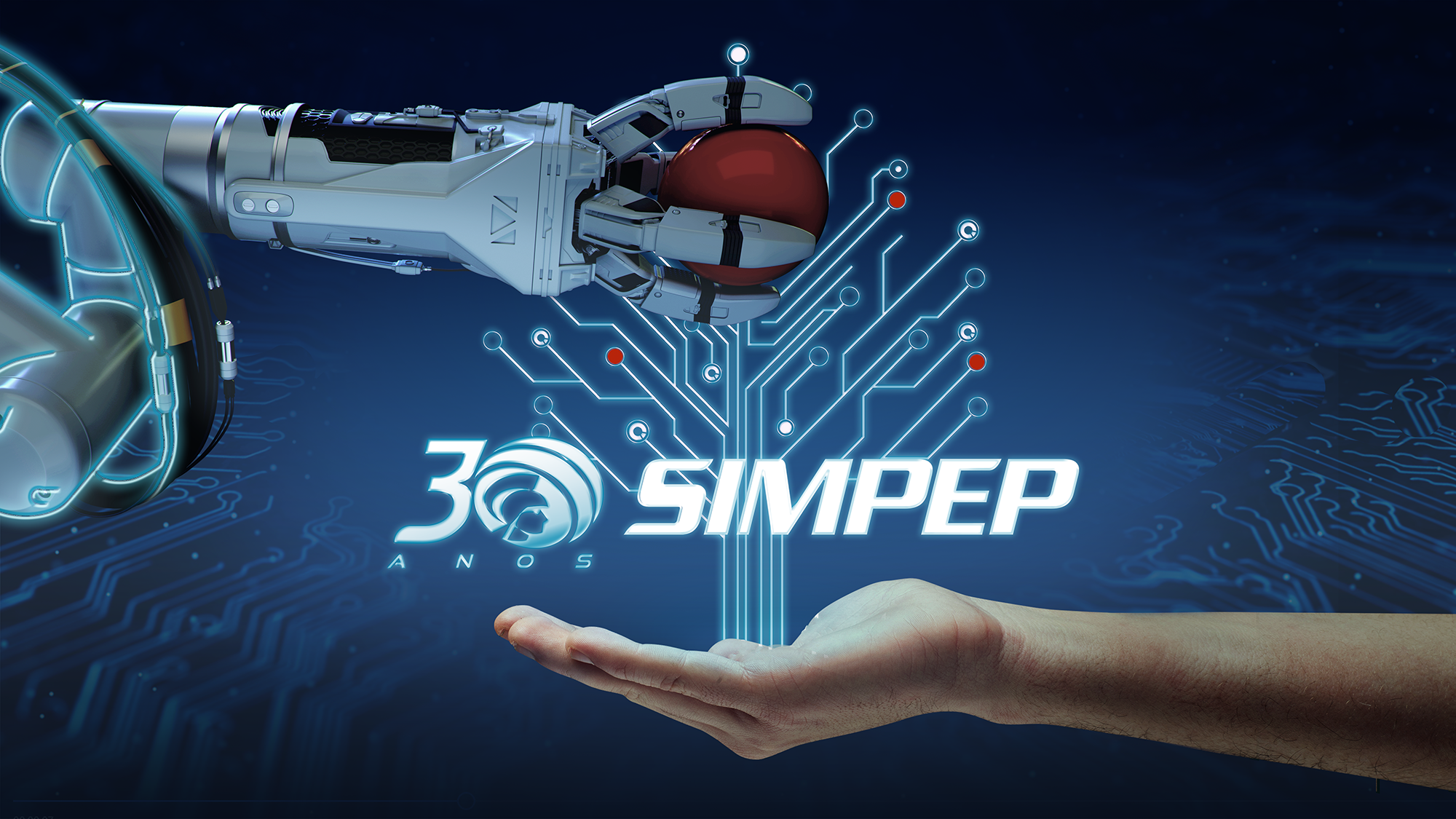 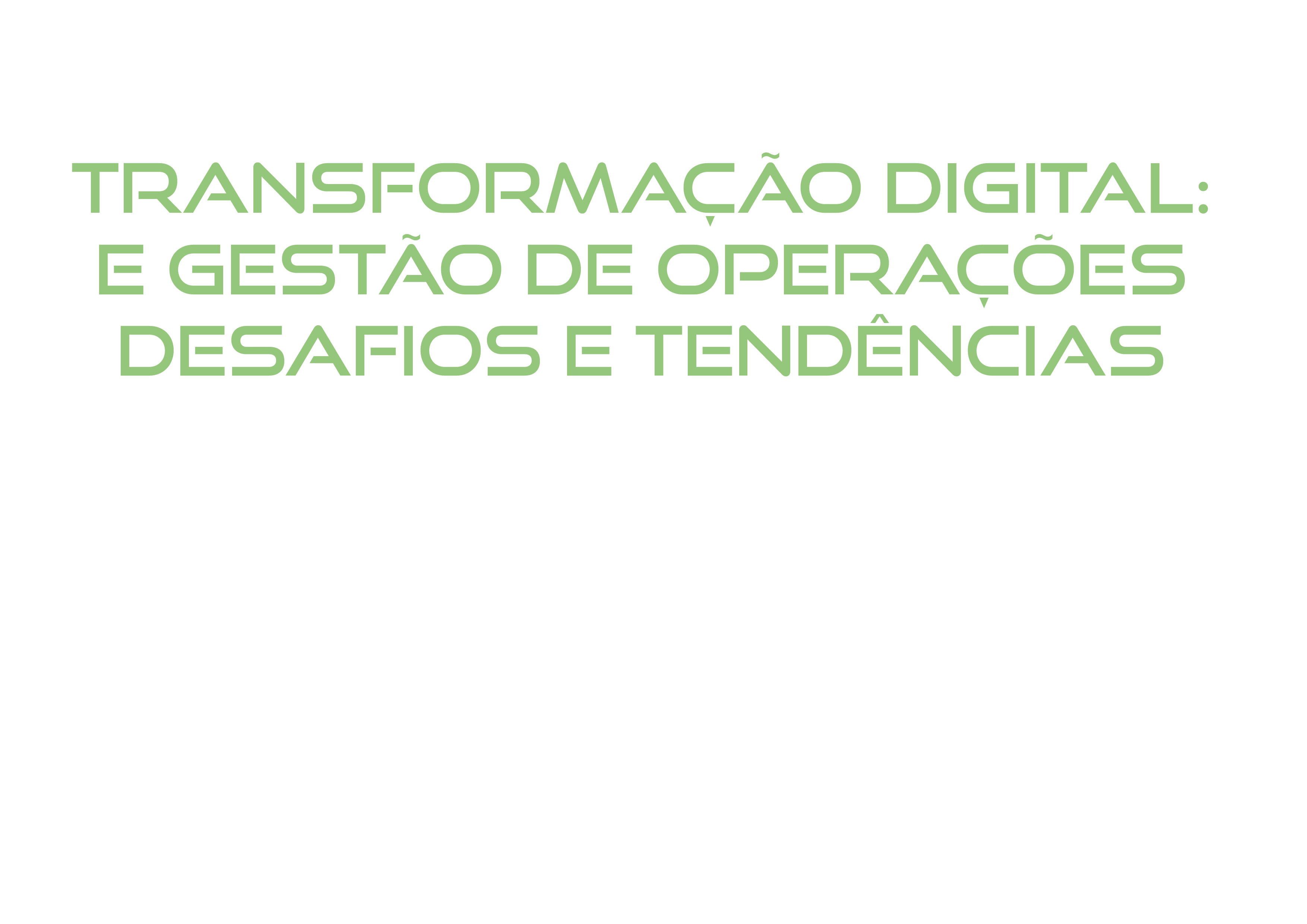 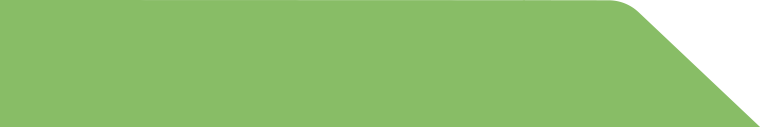 Aqui vai
um título
e subtítulo
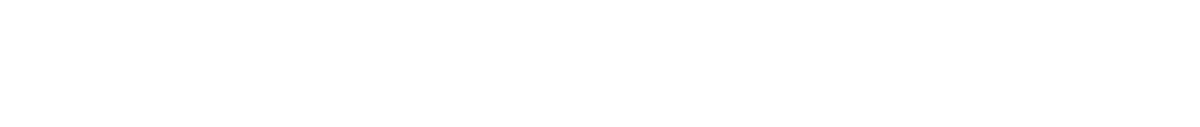 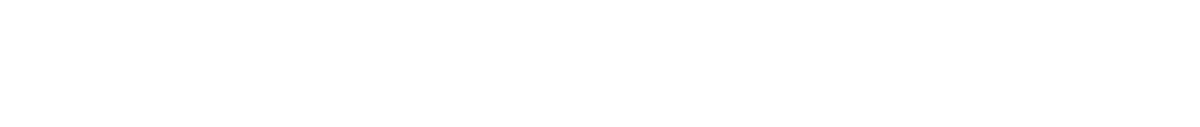 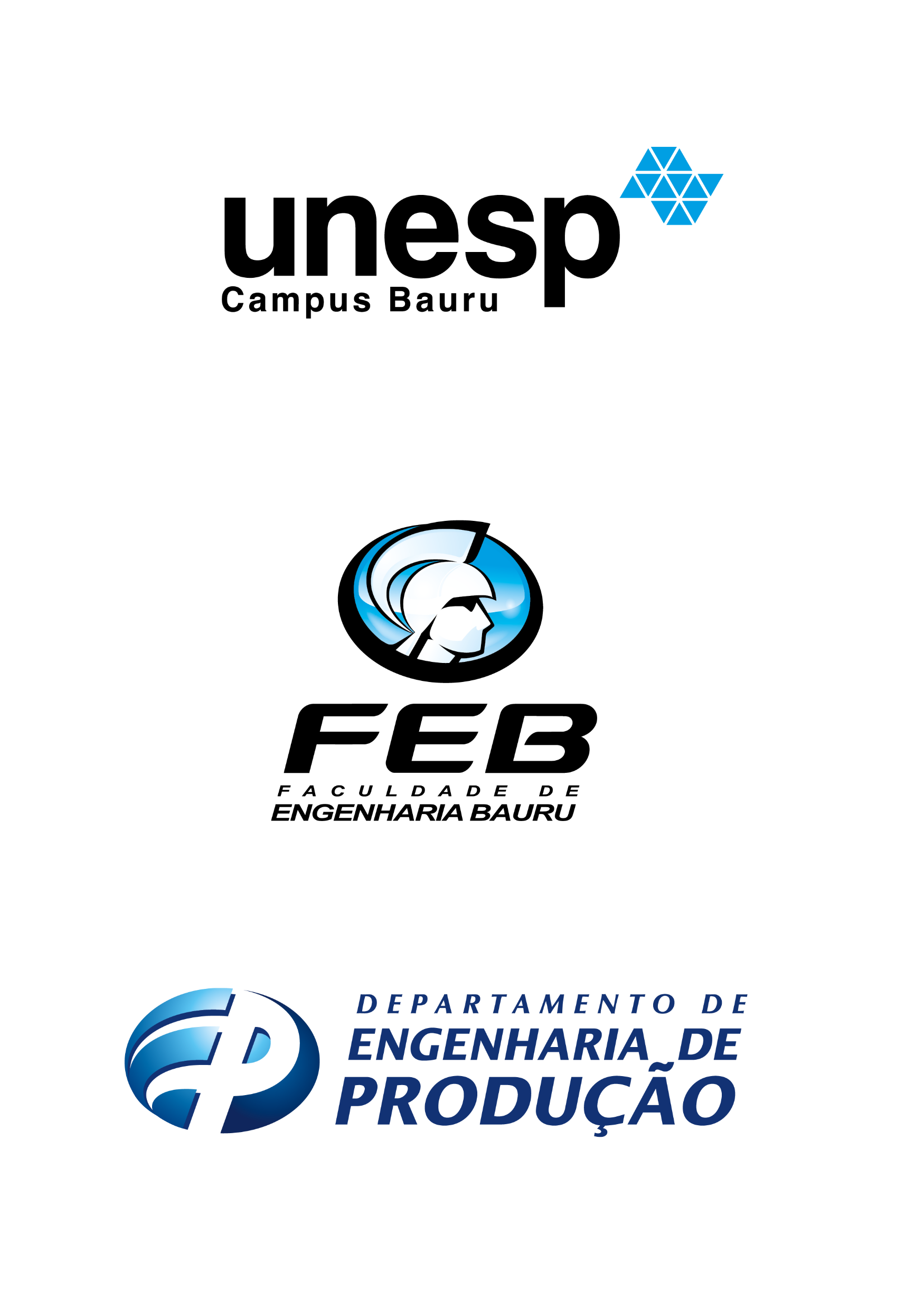 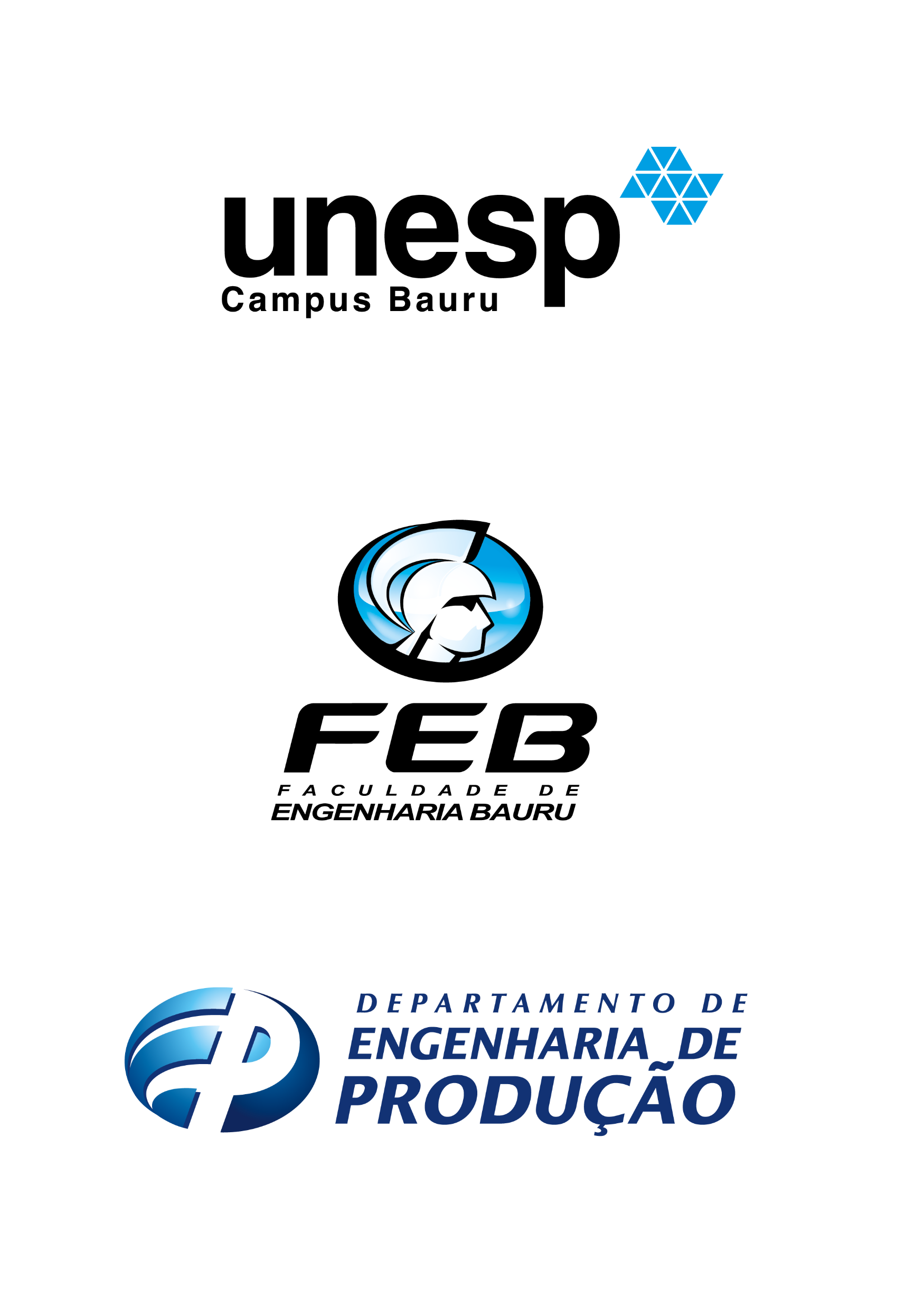 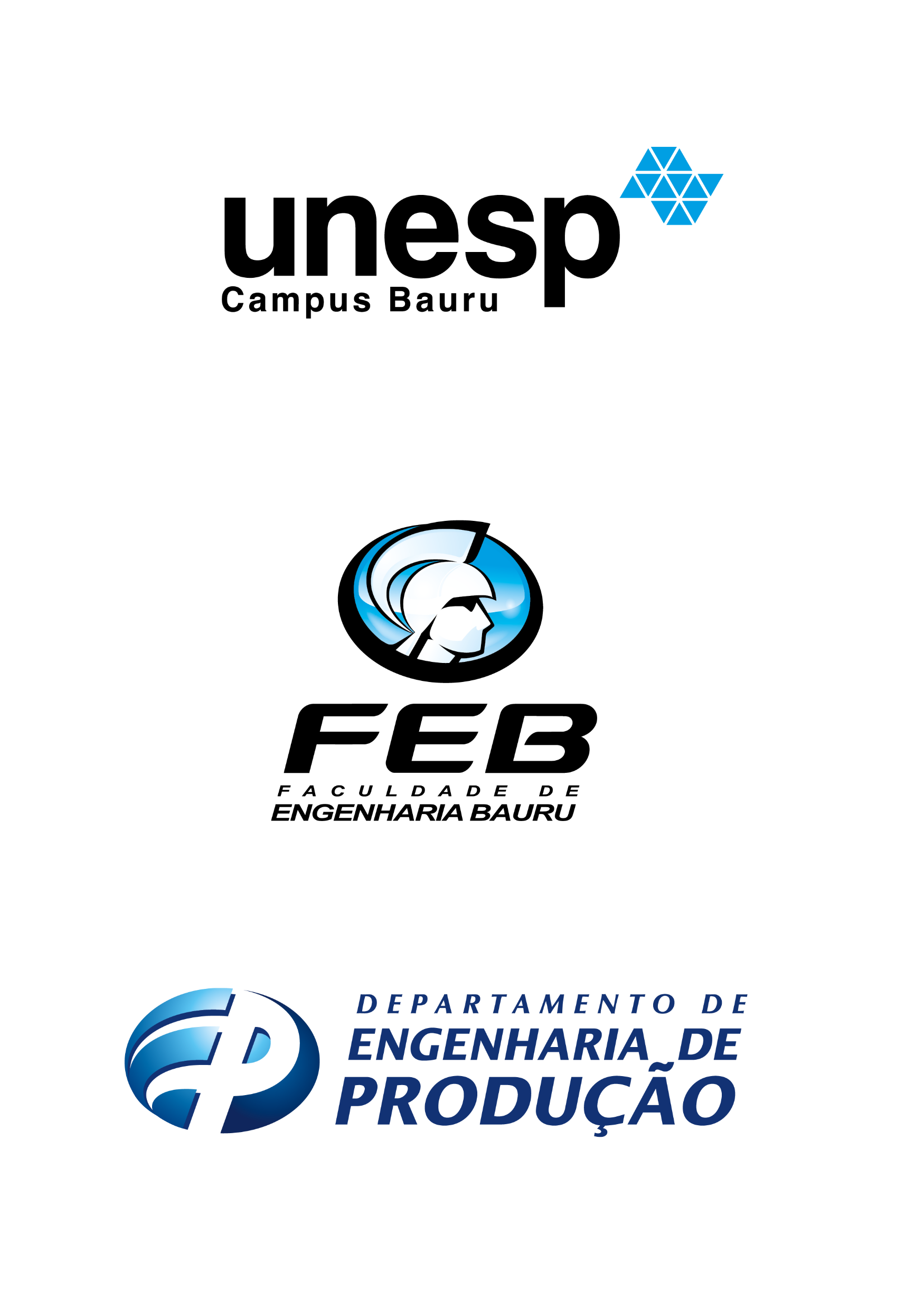 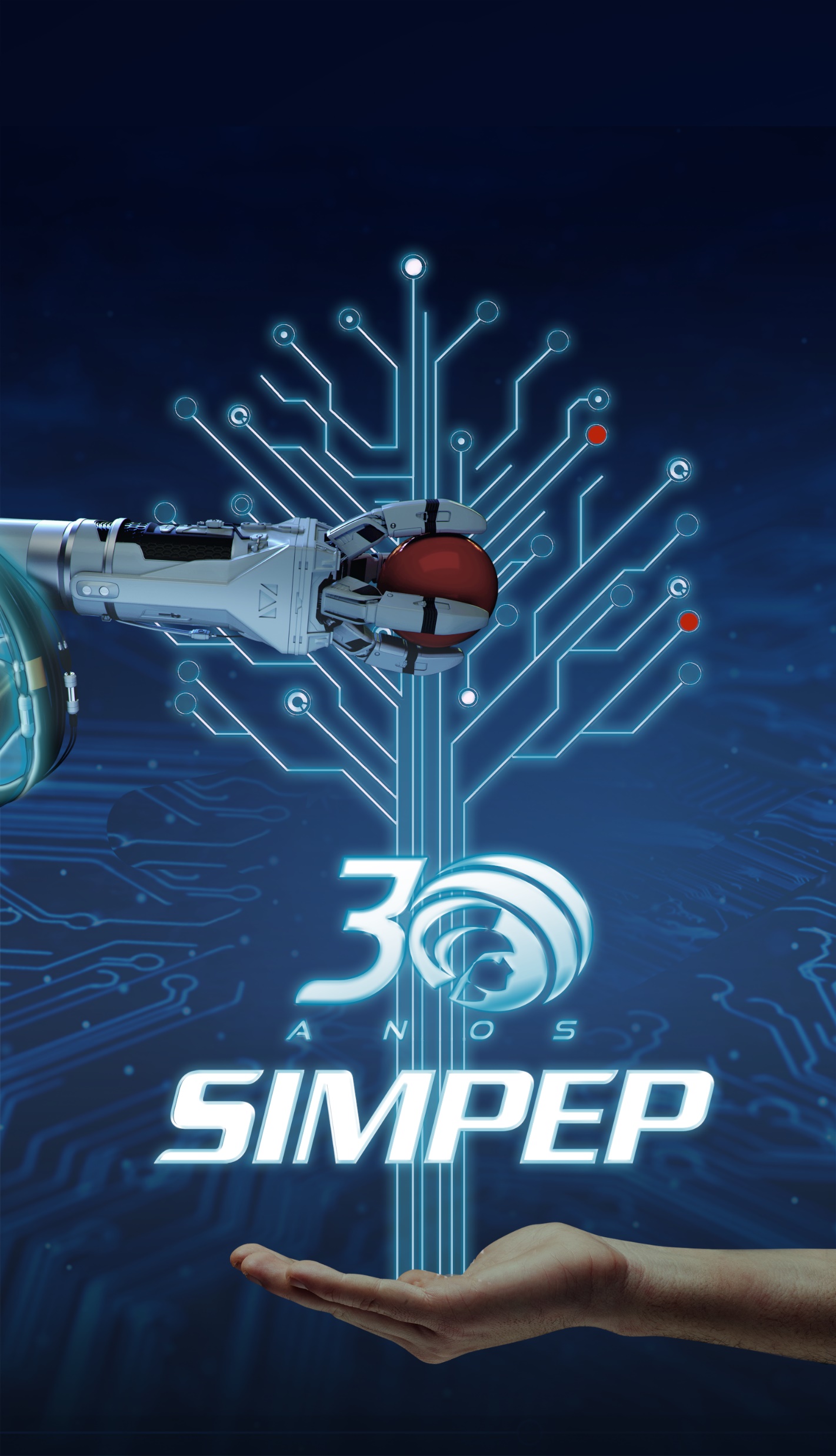 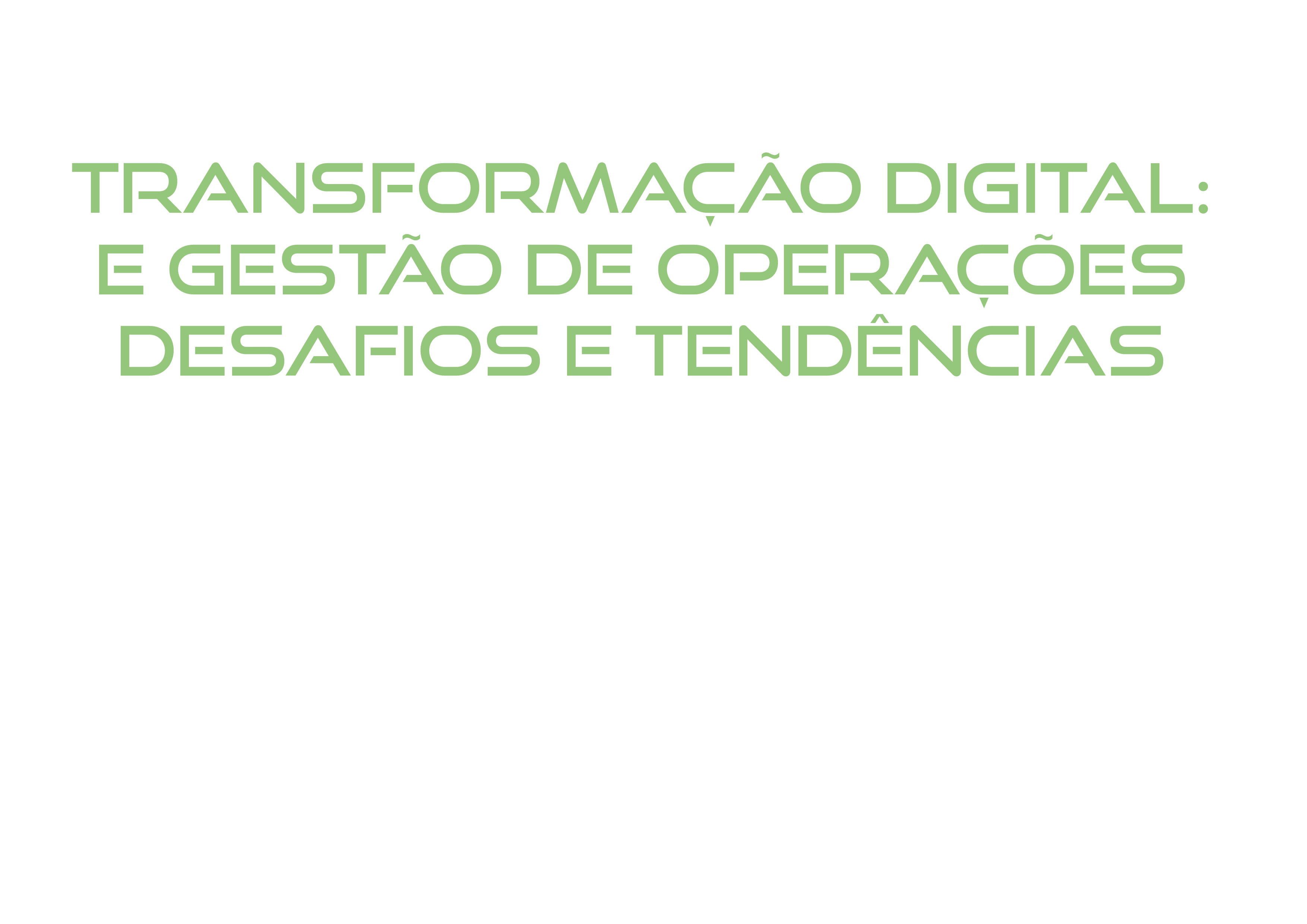 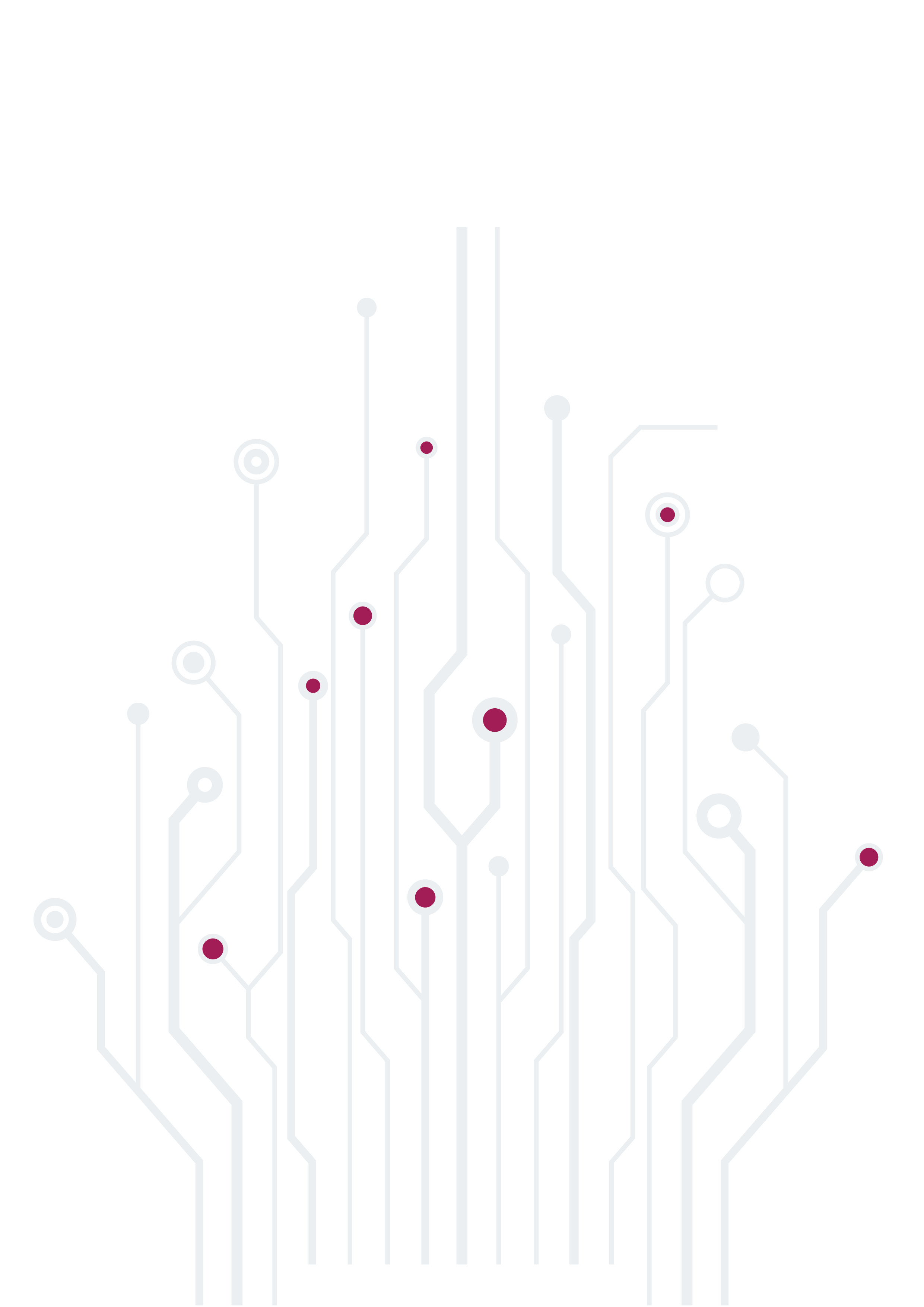 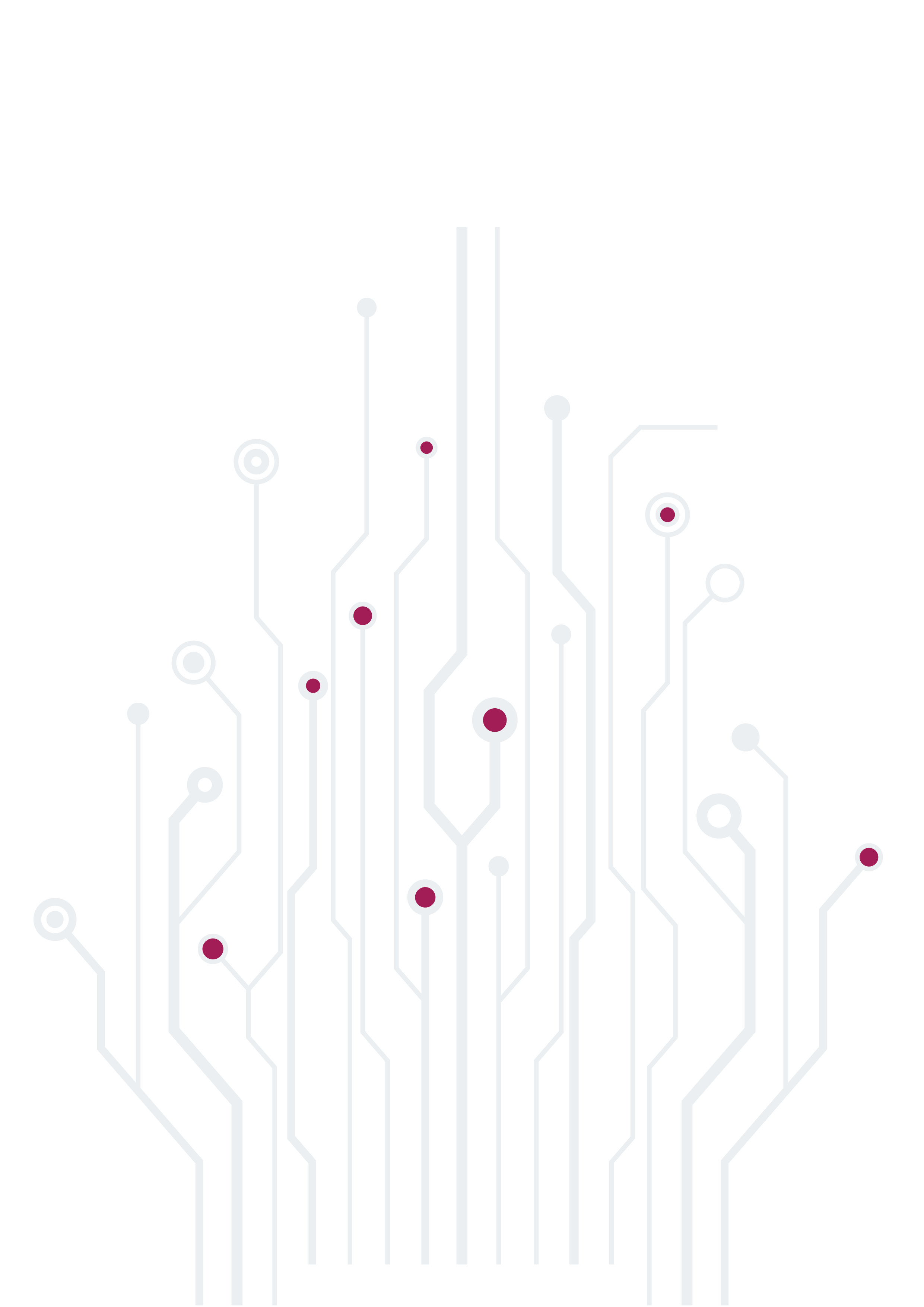 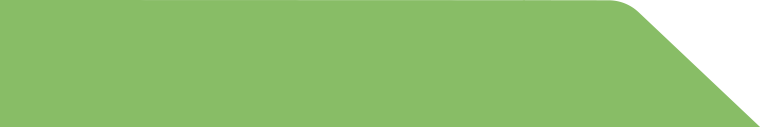 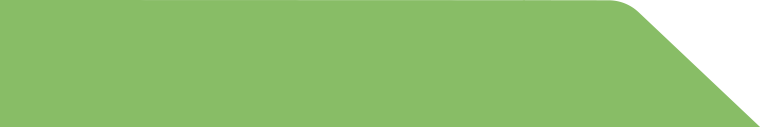 Aqui vai um título
e subtítulo
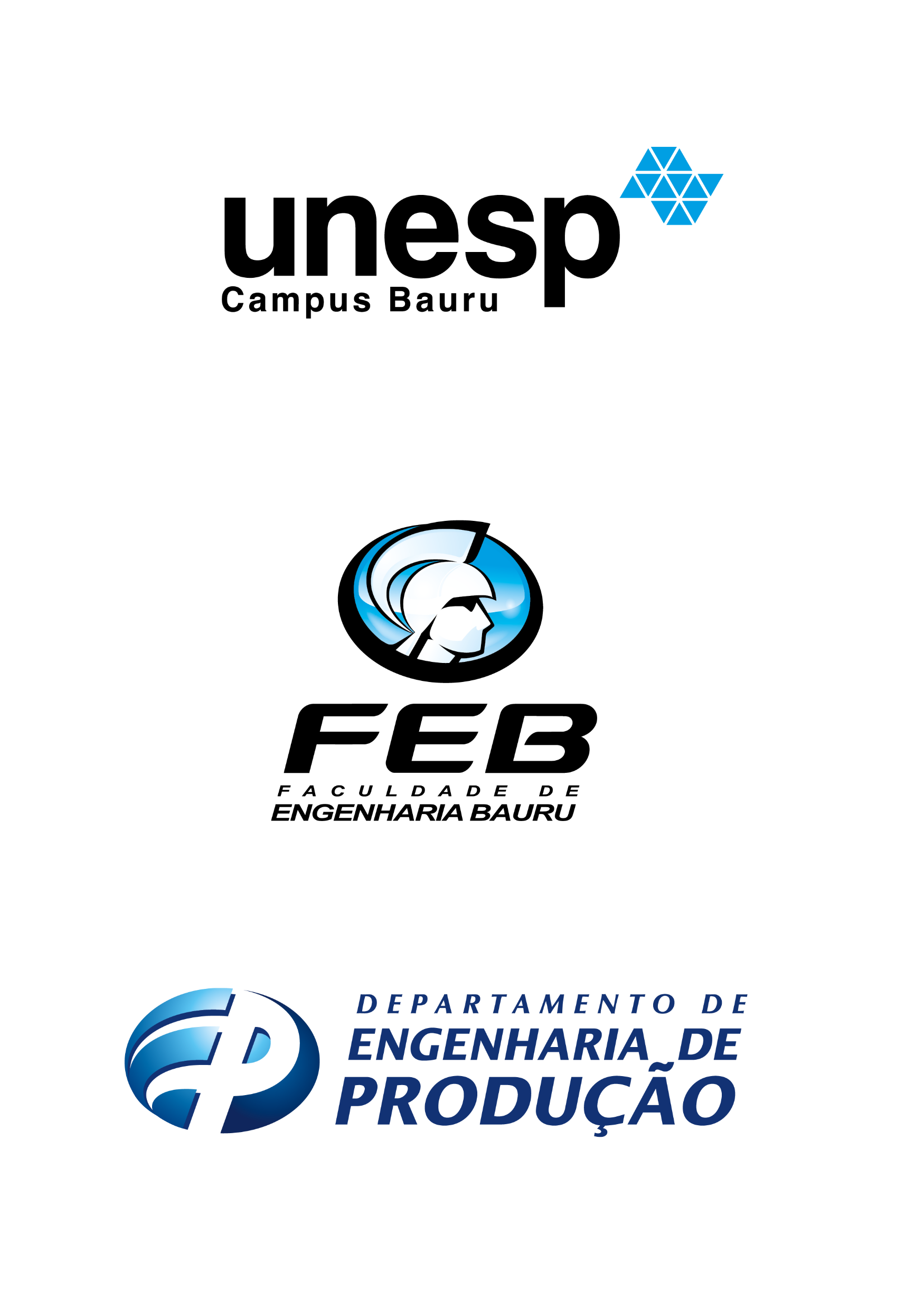 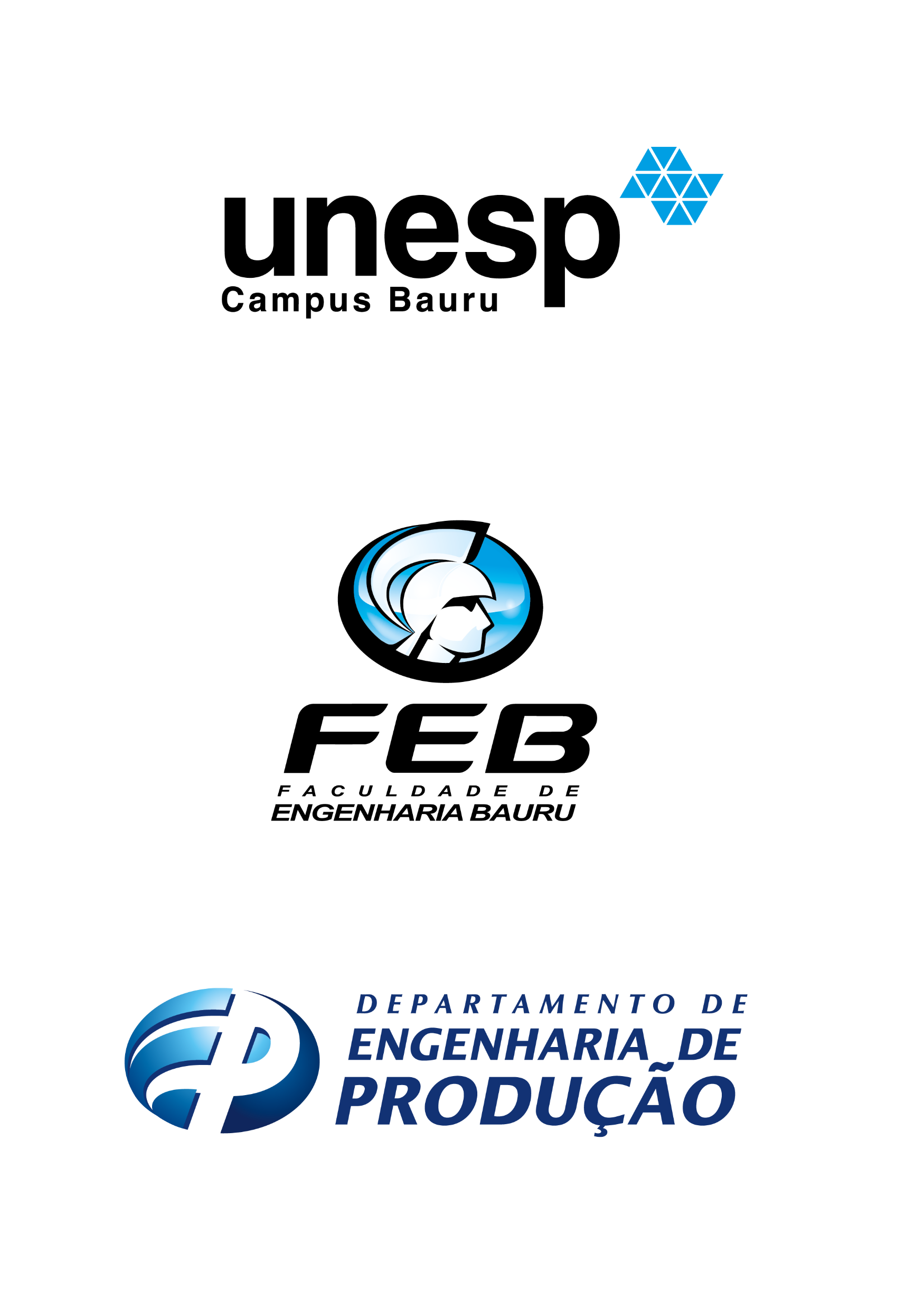 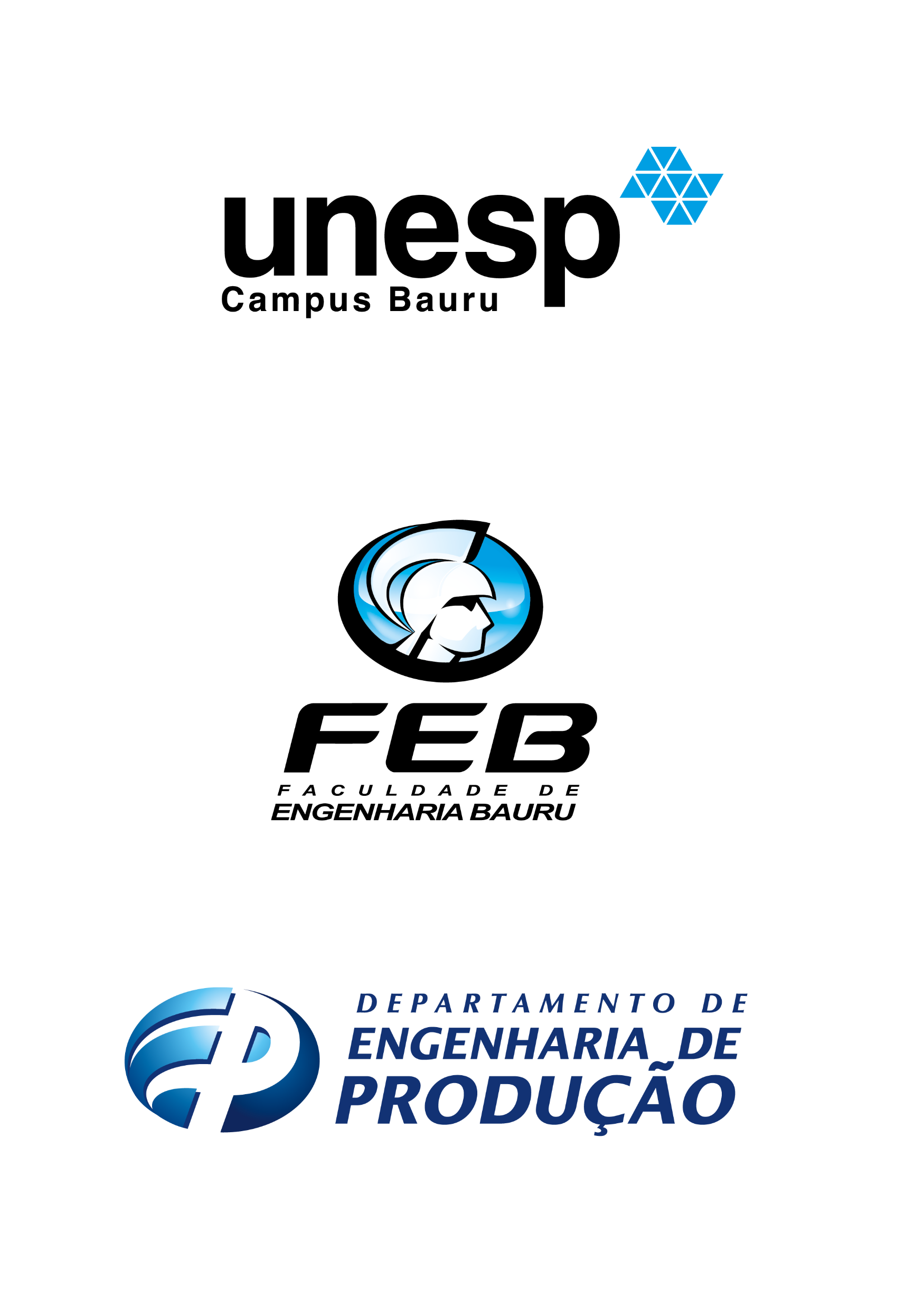 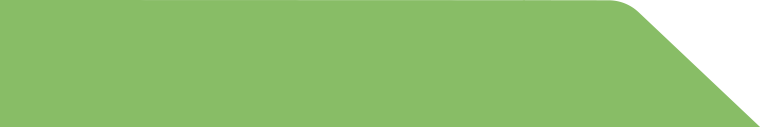 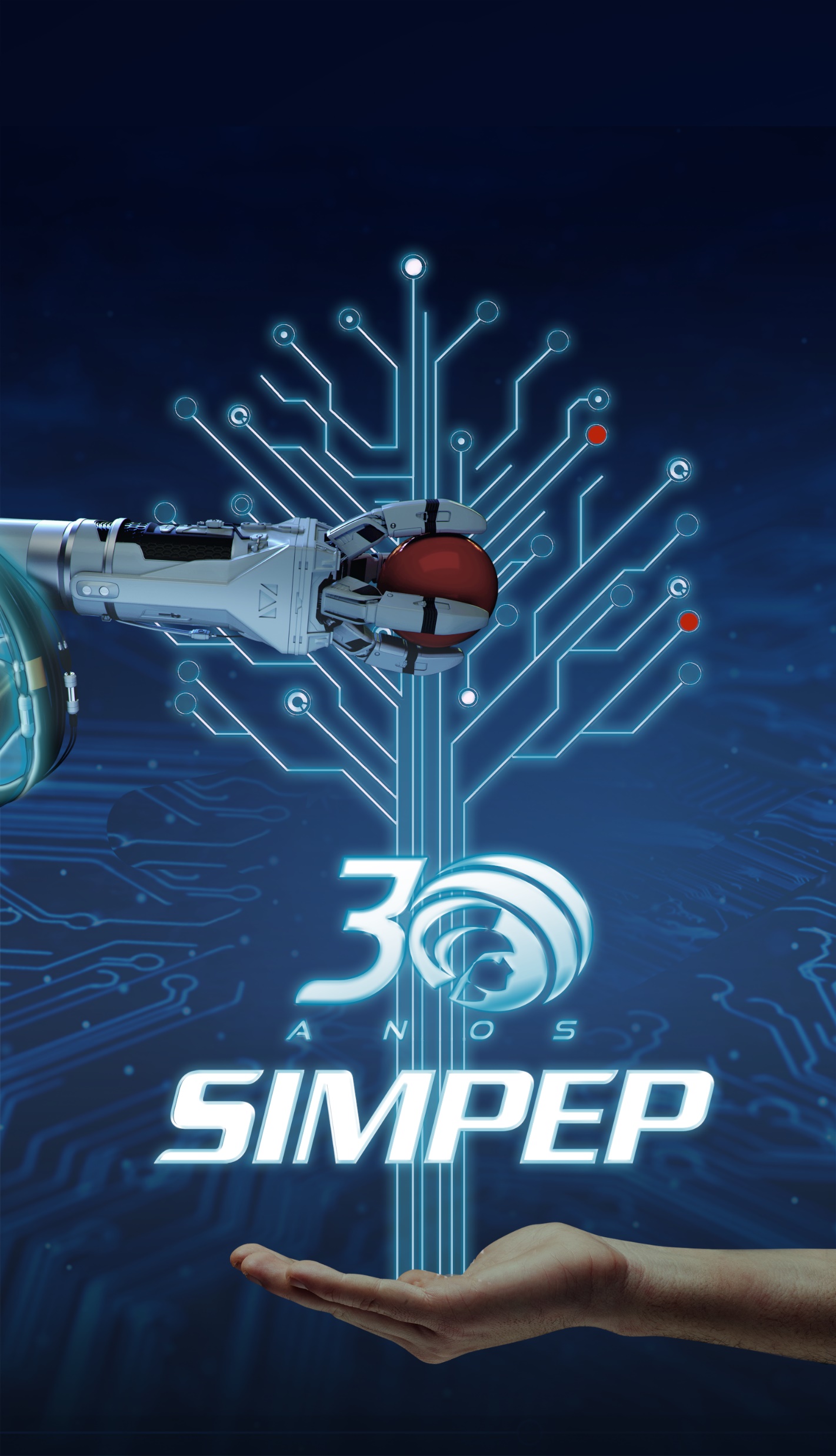 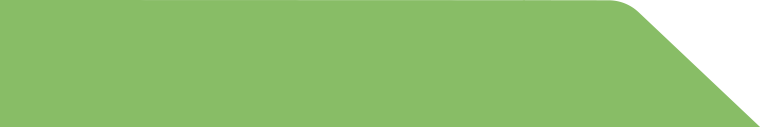 Aqui vai um título
e subtítulo
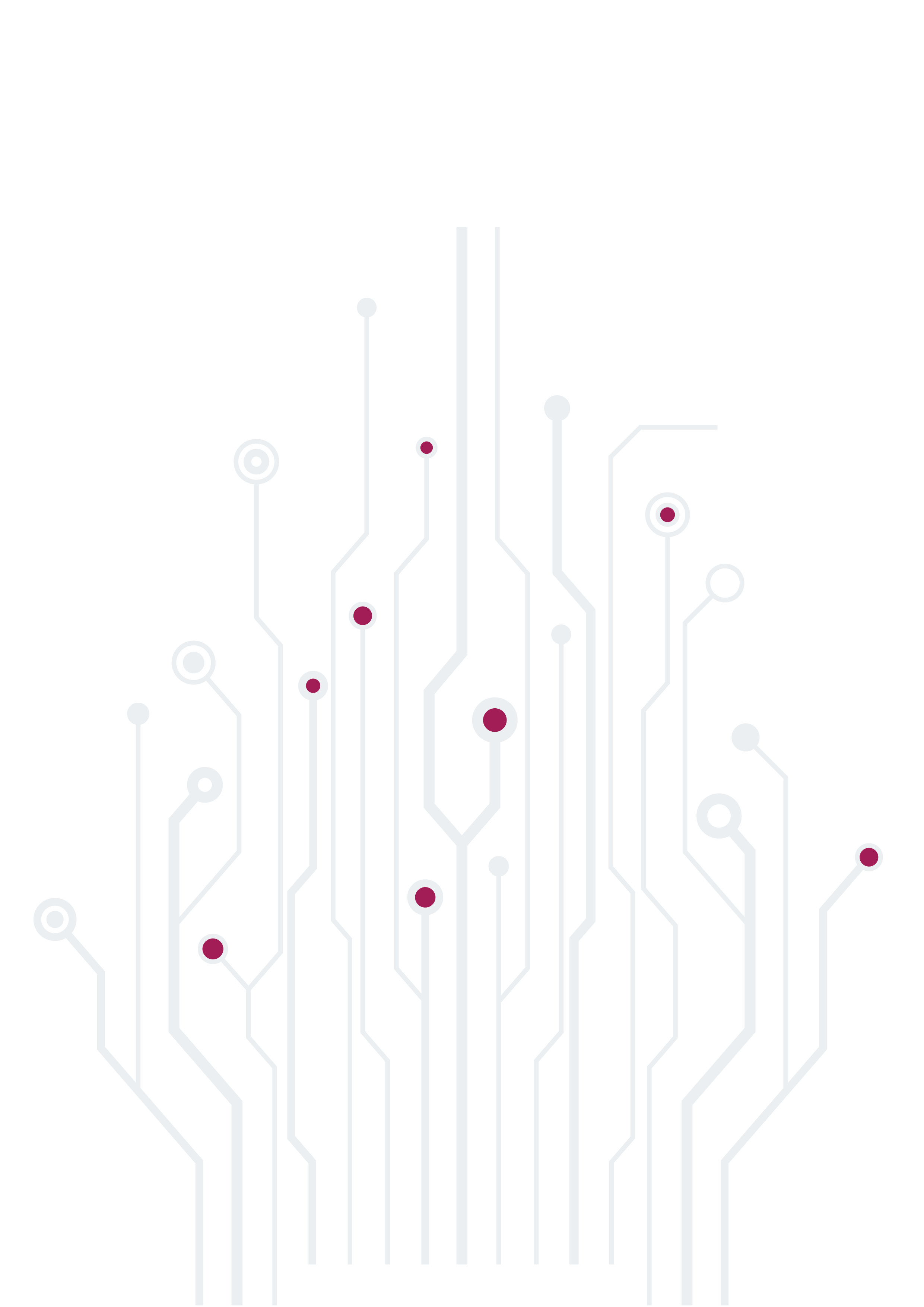 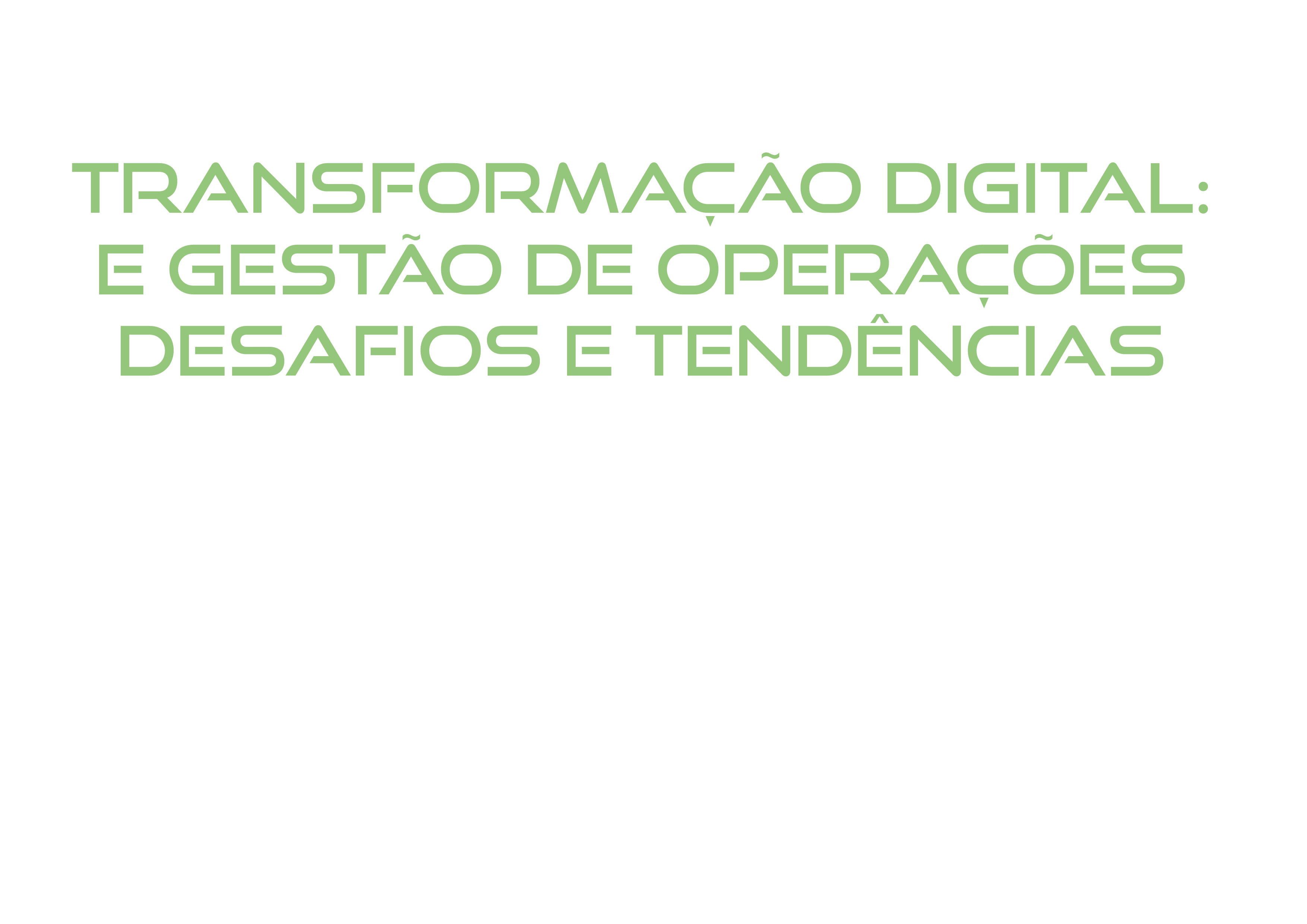 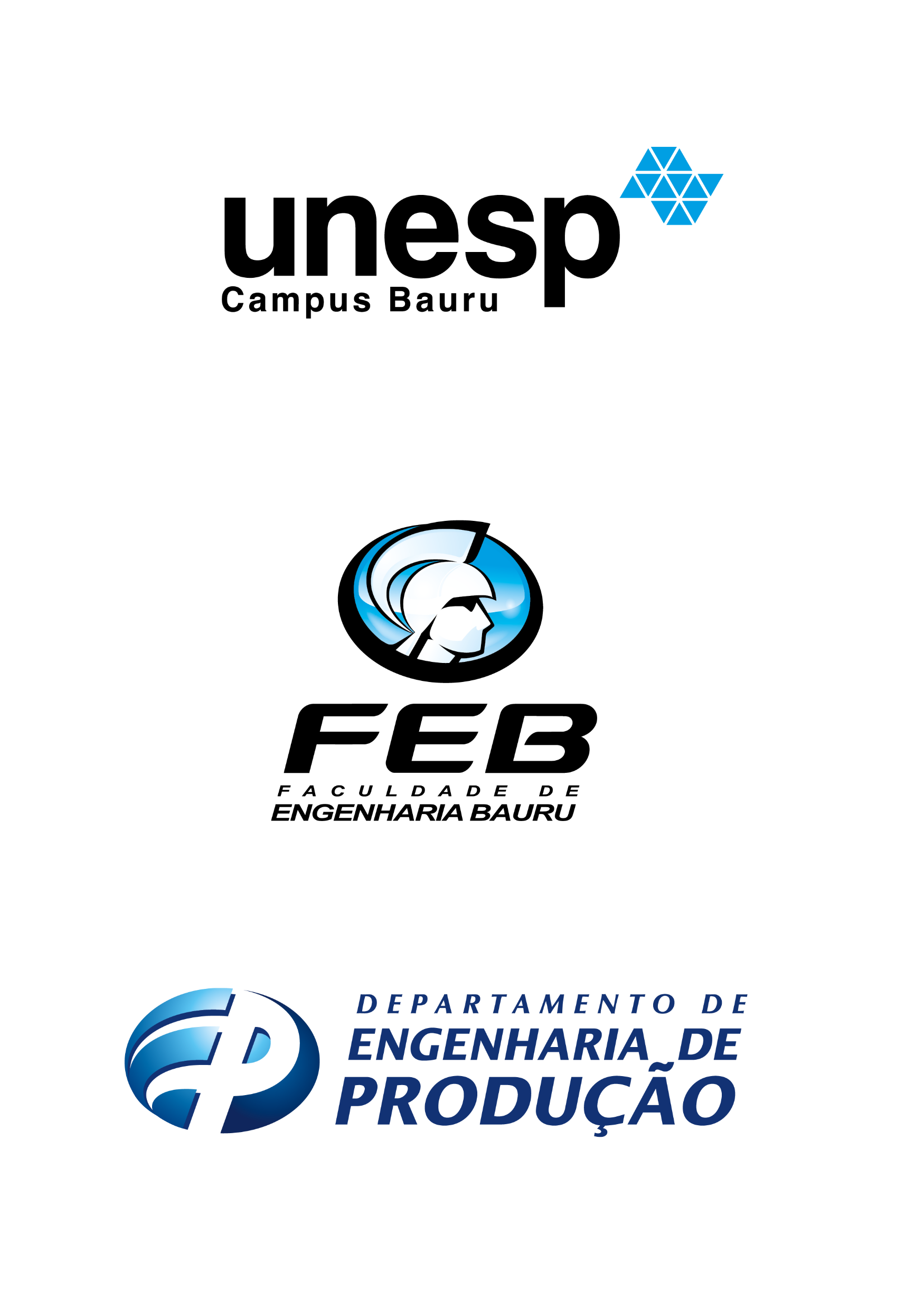 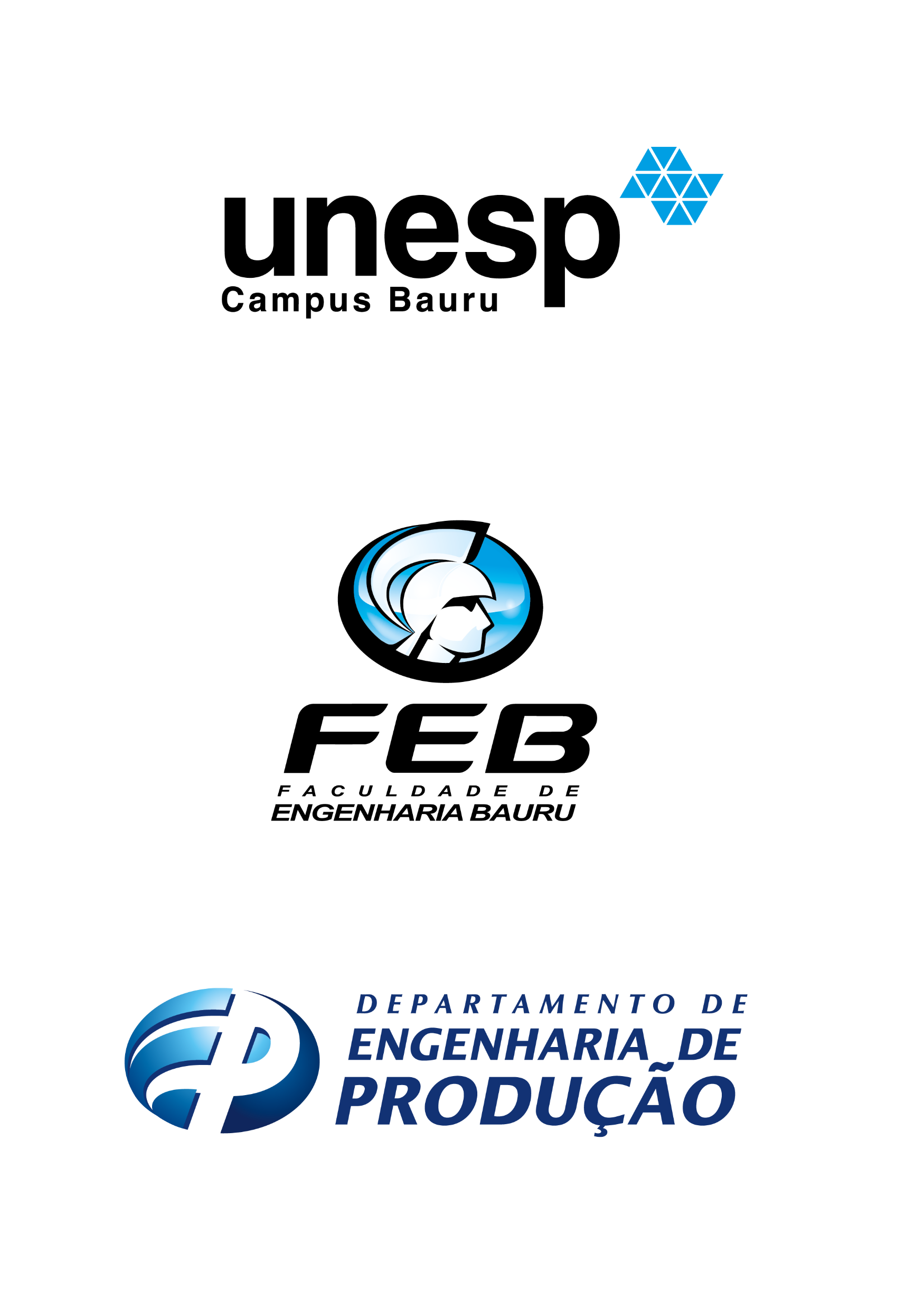 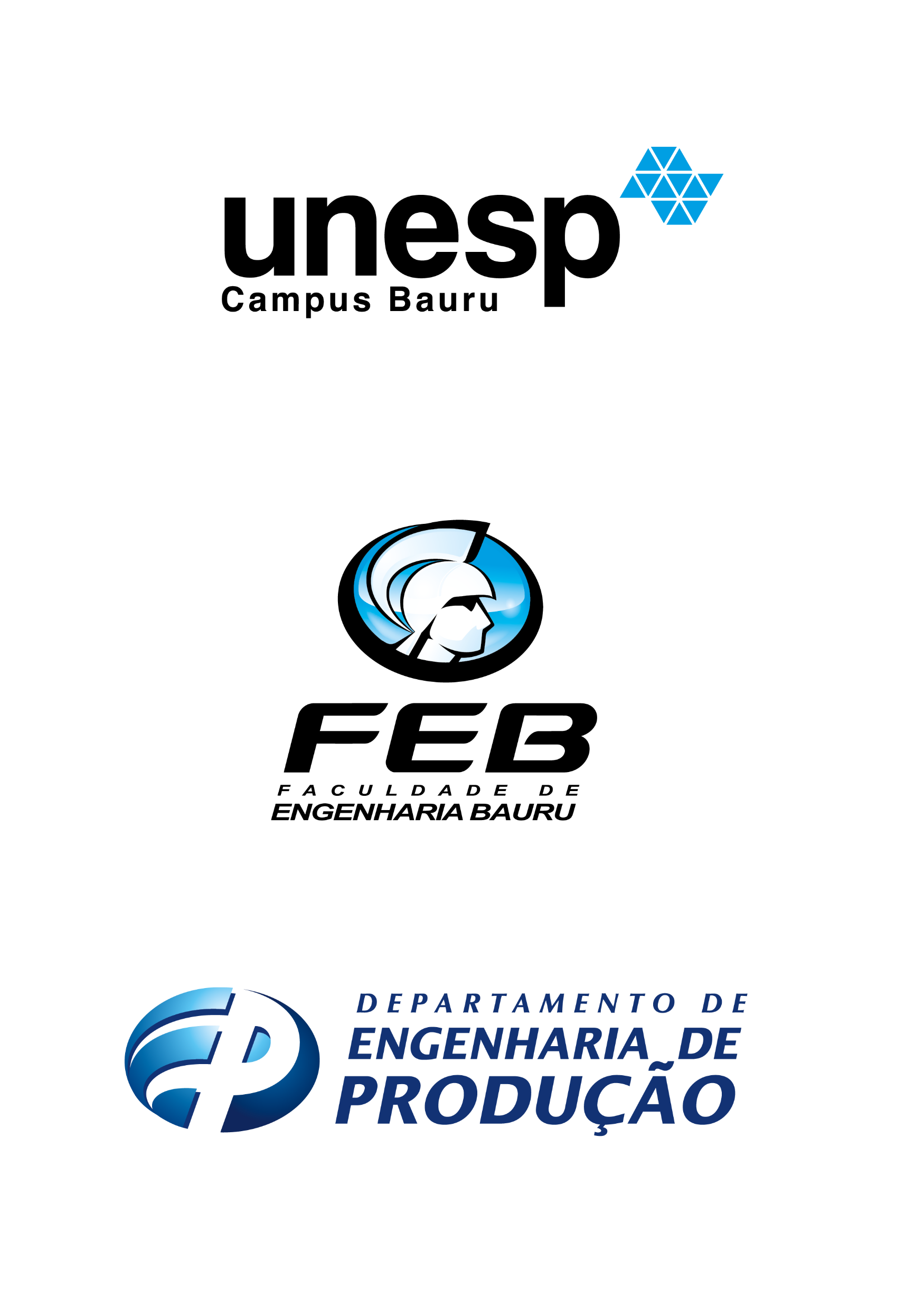 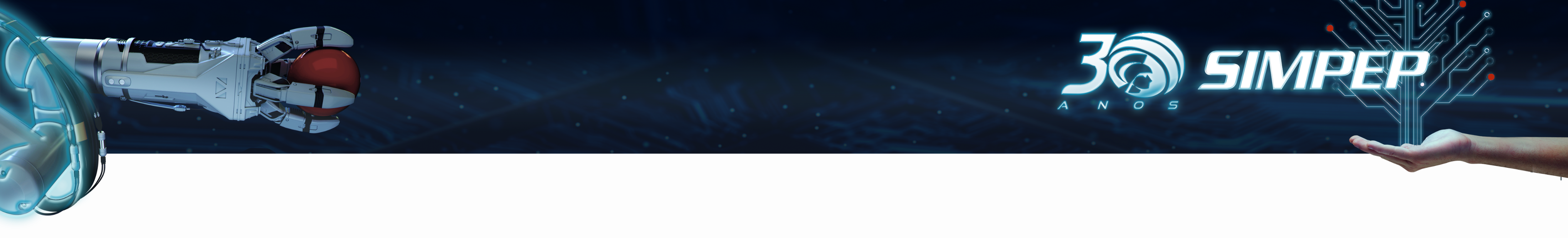 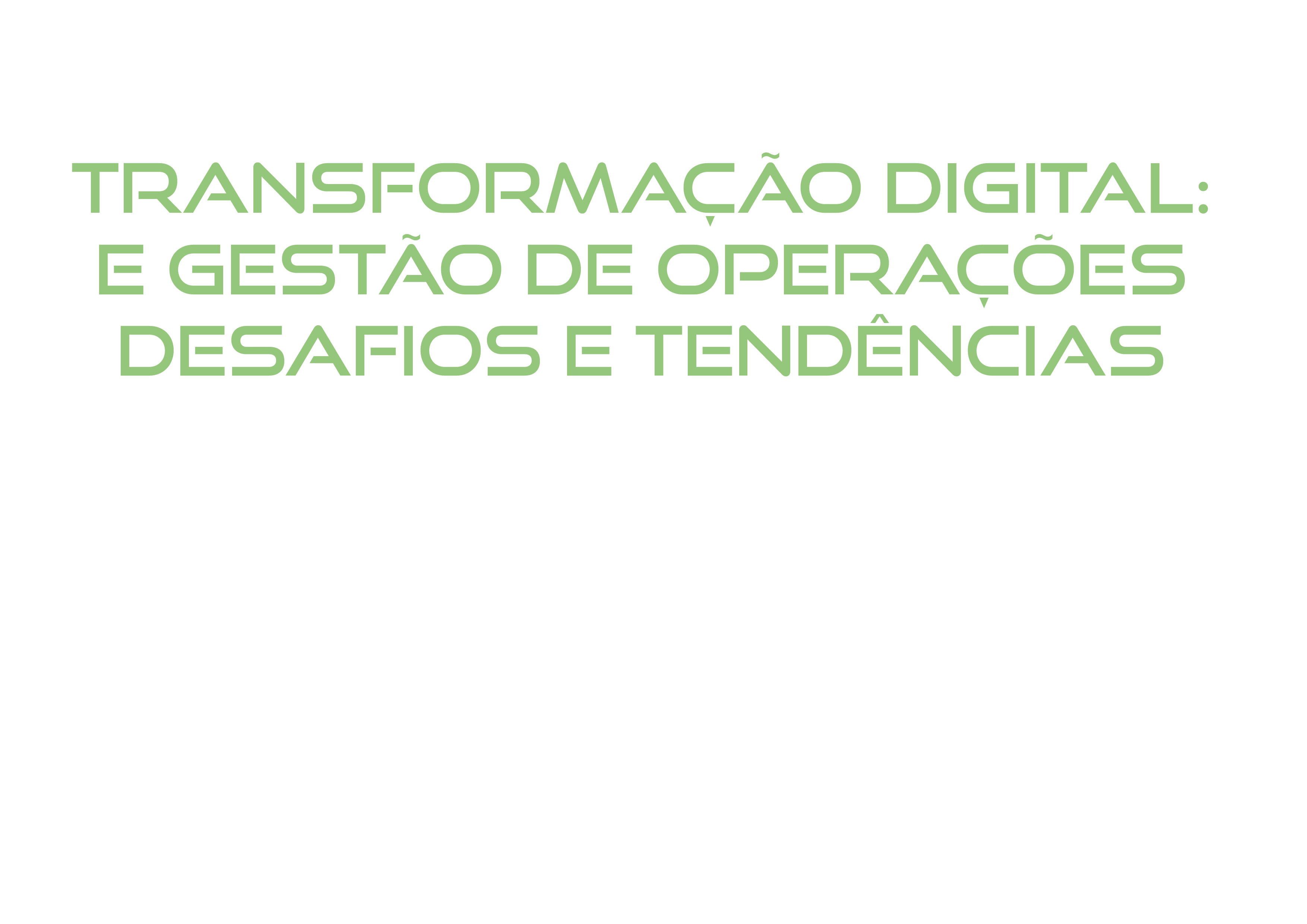 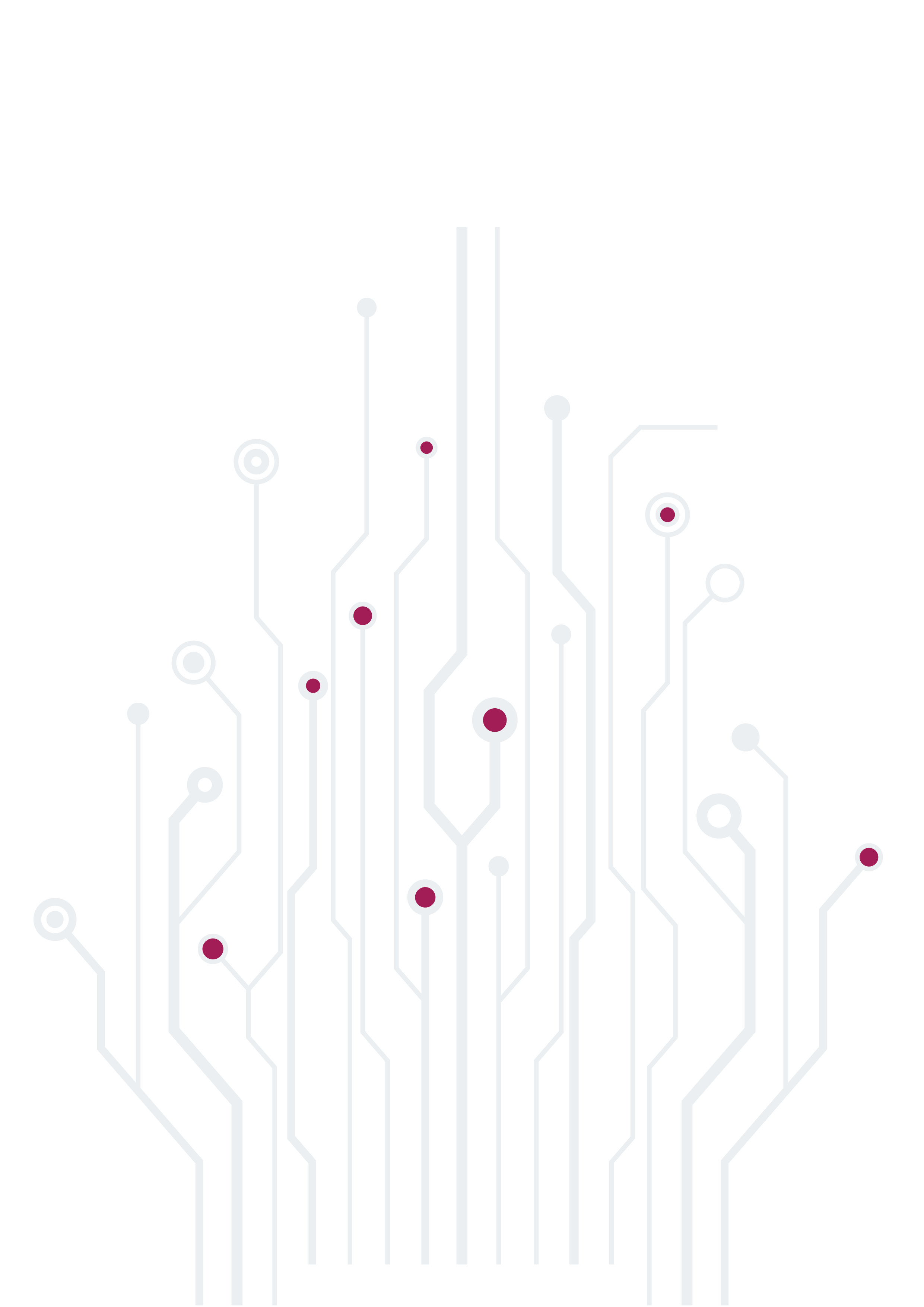 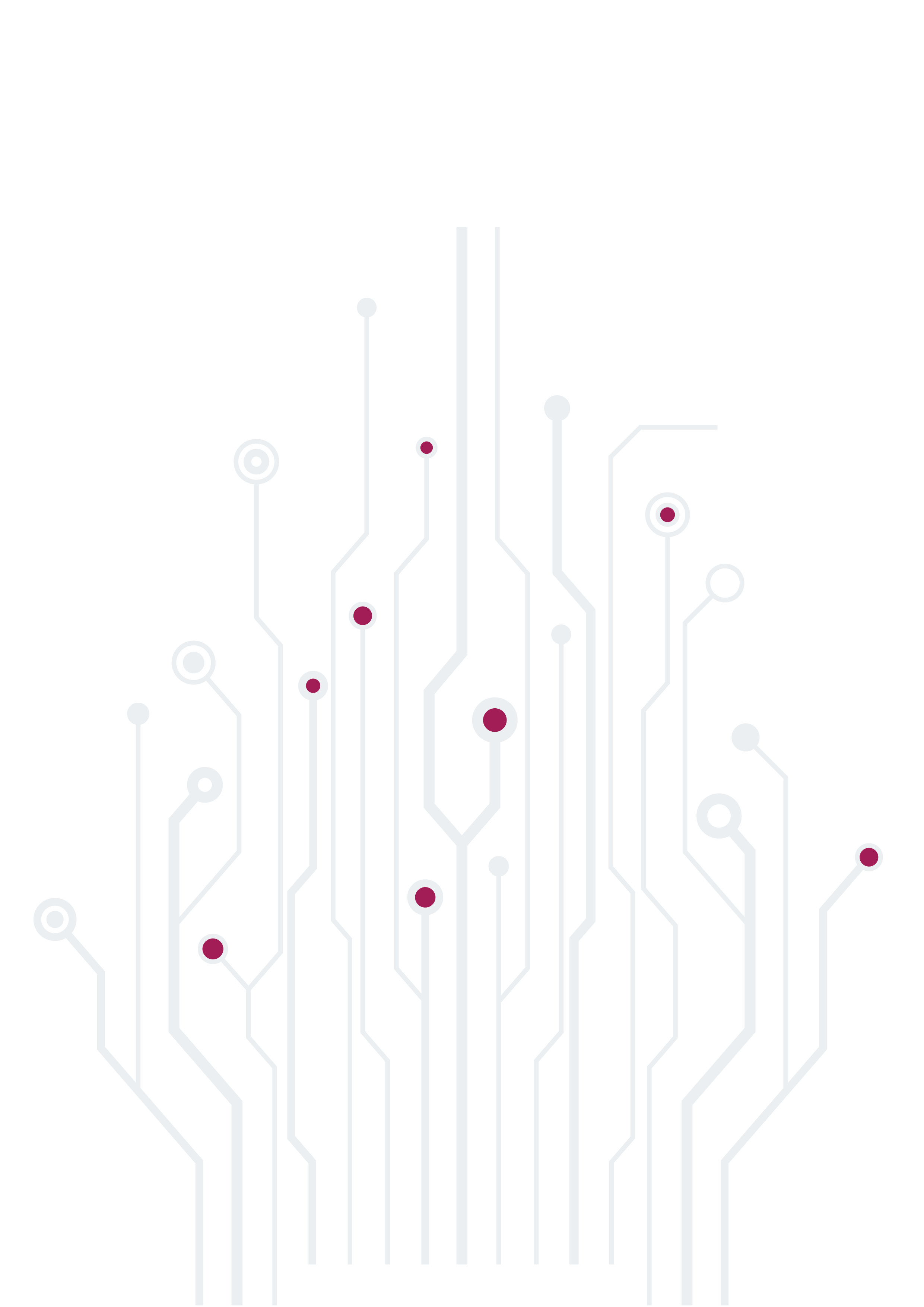 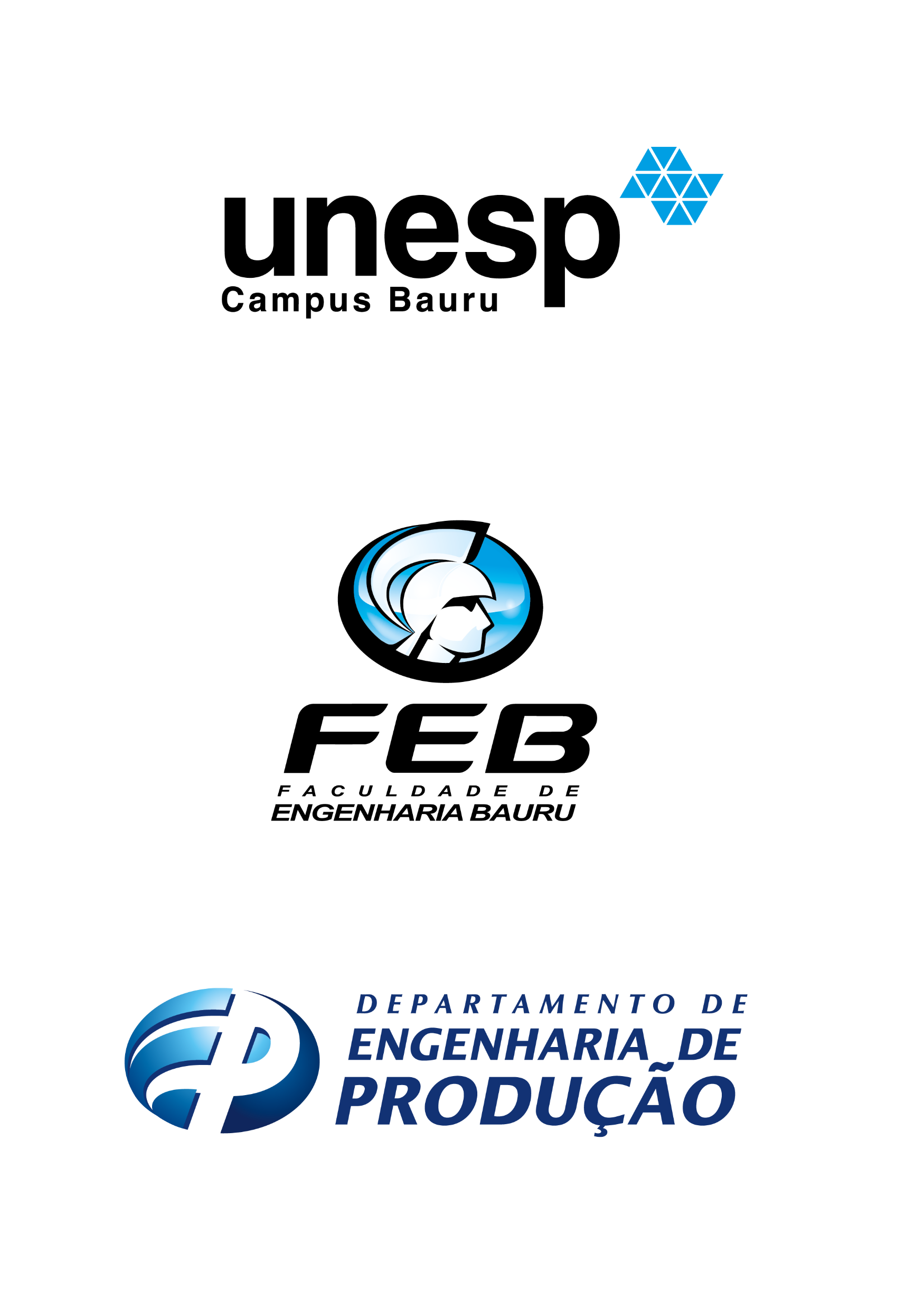 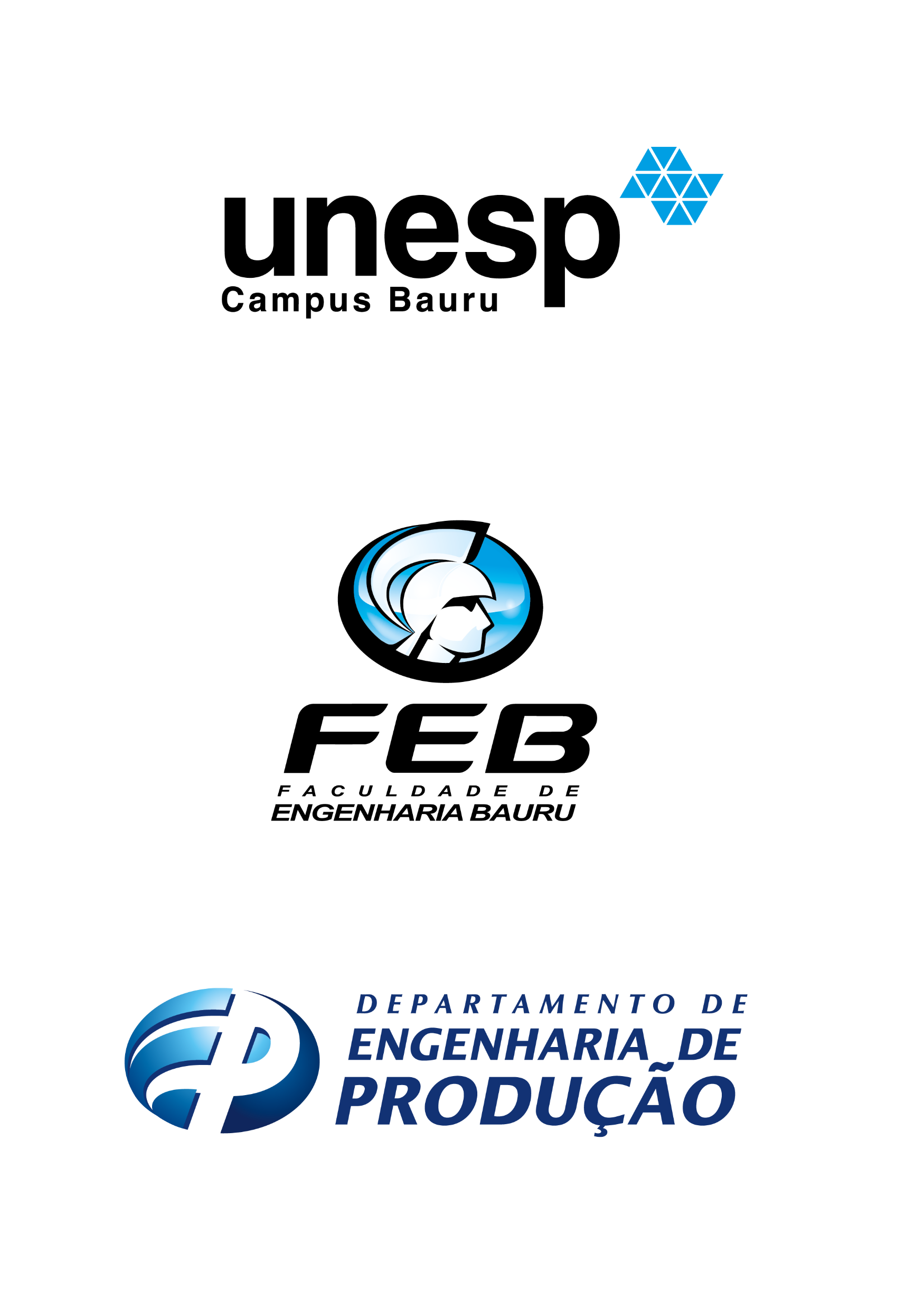 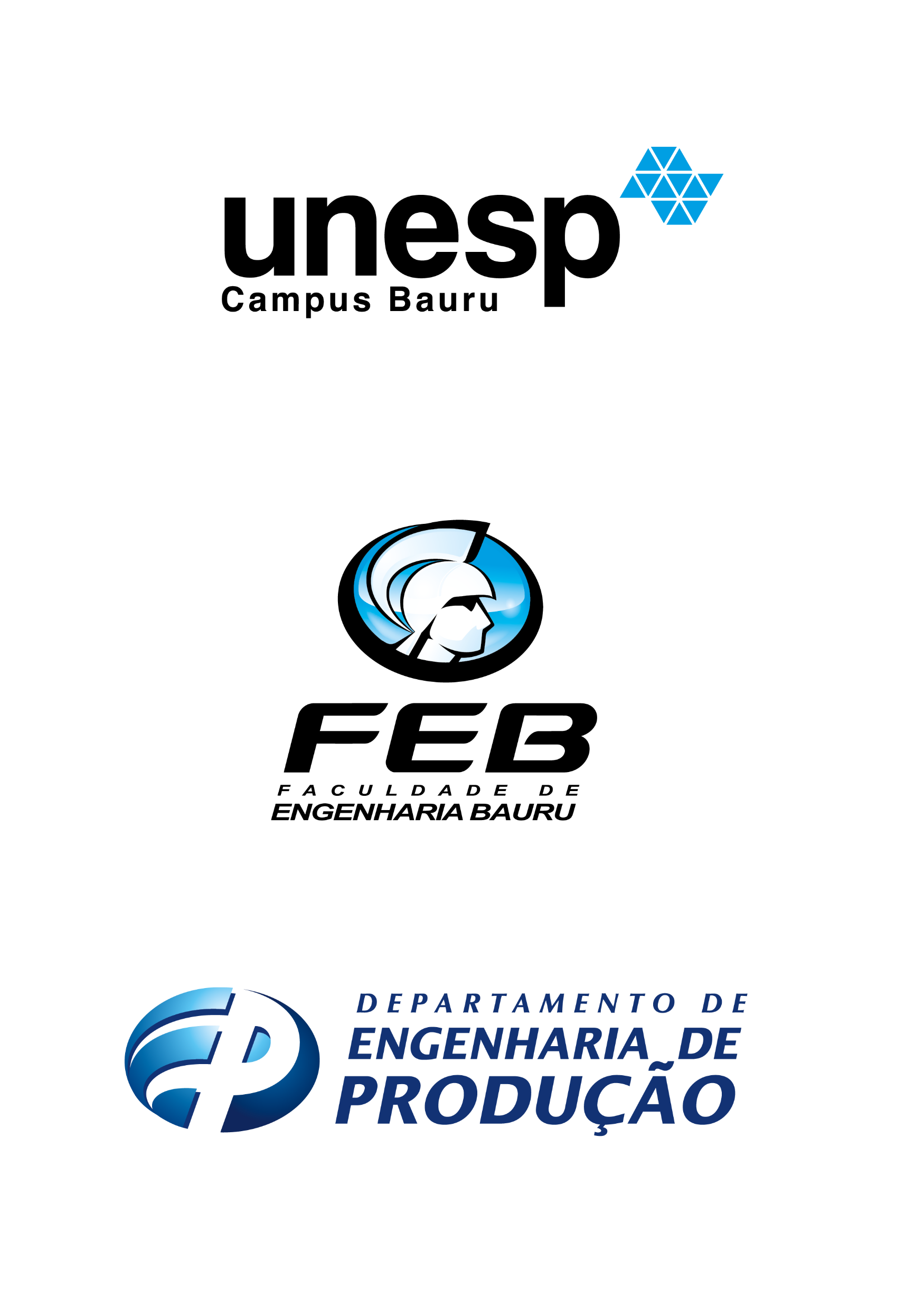